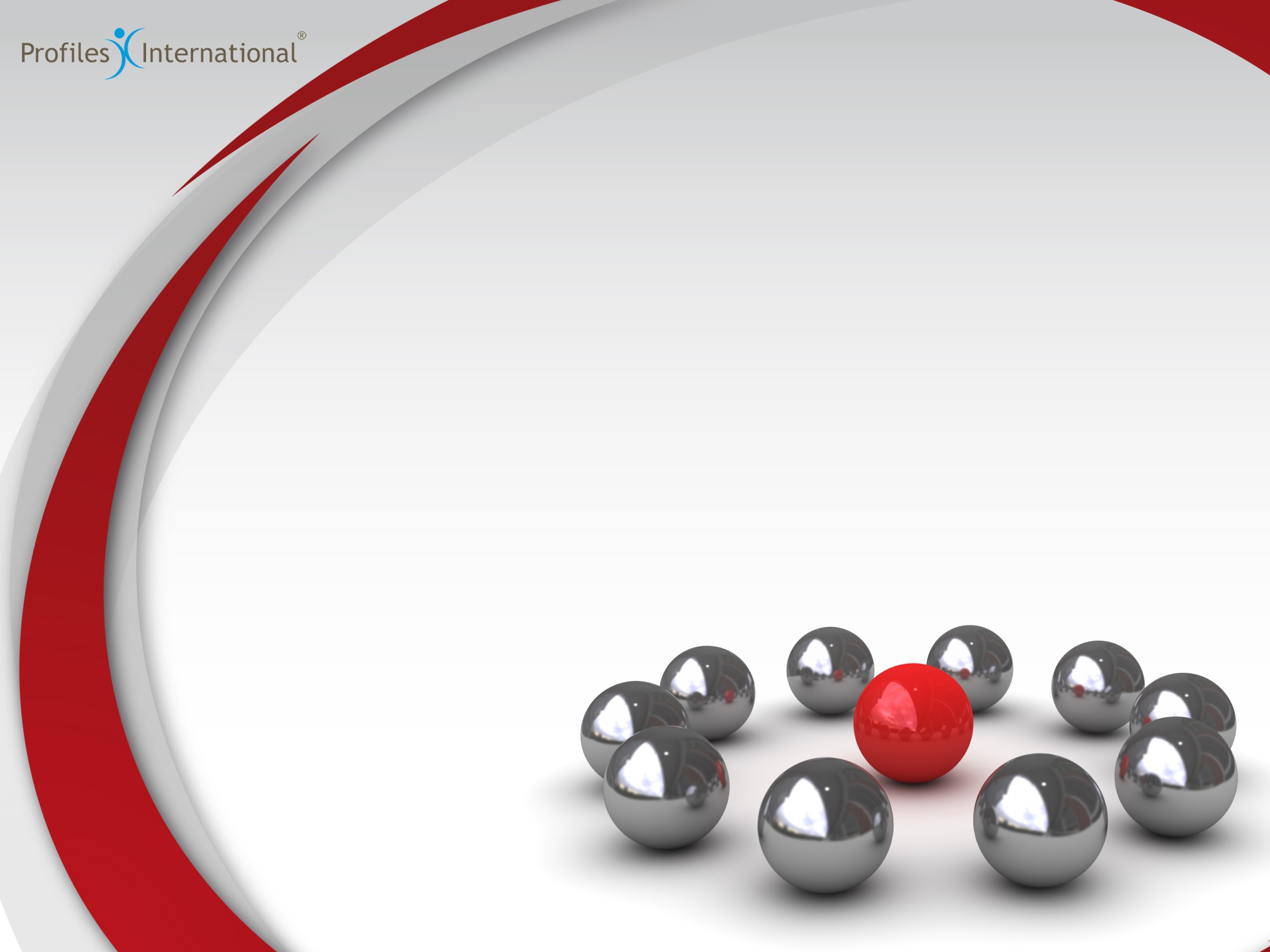 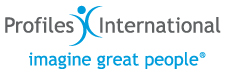 Client Logo
CheckPoint 360°TM
CheckPoint 360°™
フィードバックセッション

●●株式会社
セッション目的
360度サーベイの価値を理解する
CP360レポートの理解を通じて　　　　　　　現状を認識する
自分自身の行動計画を立案する
セッション概要
アジェンダと時間目安
実施目的			　　　　 〈10分〉　　　　　　　
レポート解説　　　　　　　　　　　　	 〈50～70分〉
行動計画の立案　　　　　　　　　　　〈30～40分〉
※個人ワークやペアワークがあります
※上記は目安の時間ですので、適宜調整ください。
トータル1・5時間から2時間が目安になります
※途中で休憩を適宜設定ください
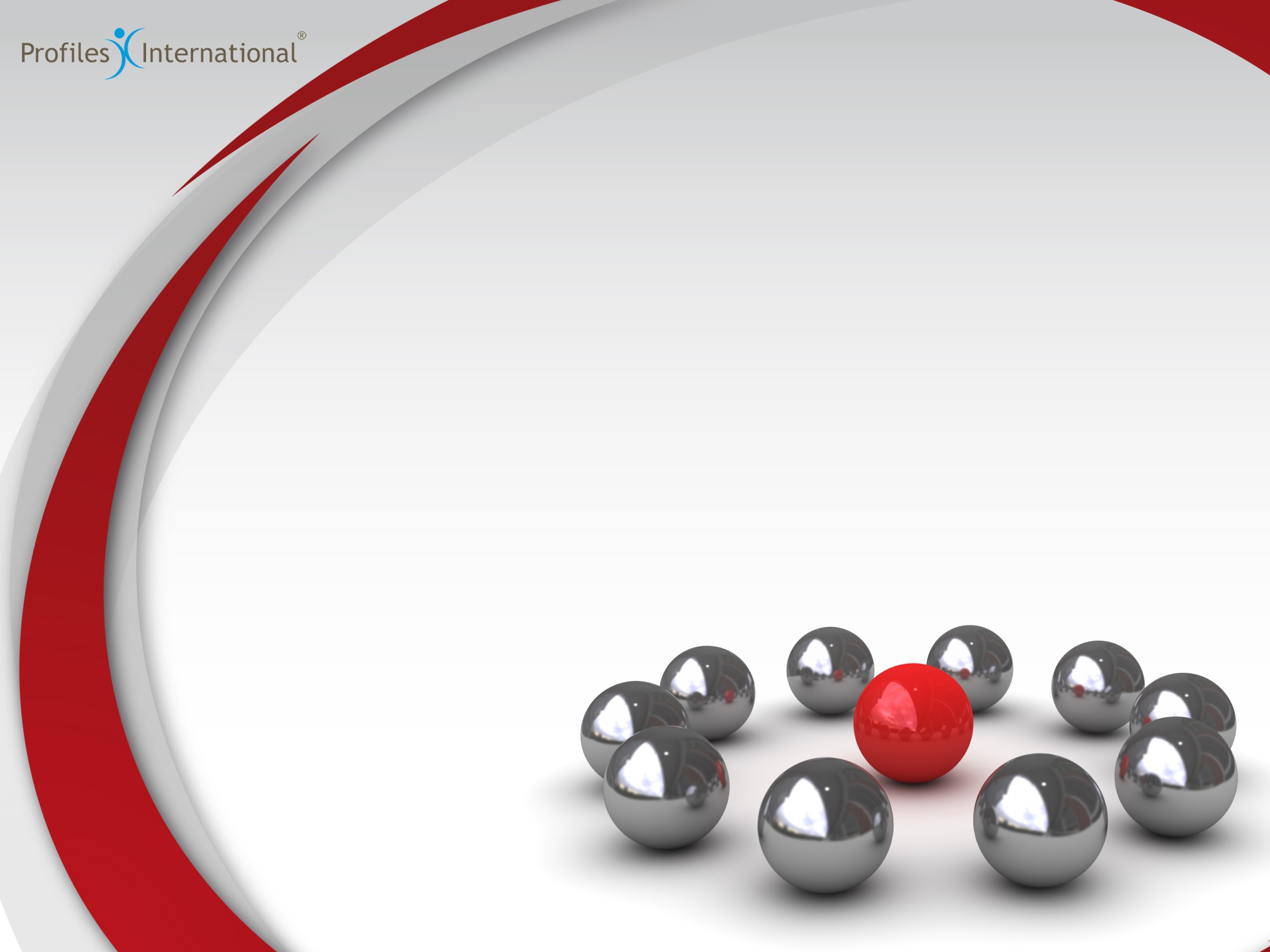 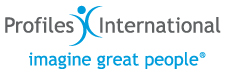 Client Logo
CheckPoint 360°TM
１．360度サーベイの
価値を理解する
360度サーベイとは？
被評価者（本人）の行動を、同僚や部下、時には取引先担当者等、異なる立場の人により多面的に観察する仕組みです。

ビジネスの現場における発揮行動を客観的に測定する

自己認知と他者視点の違いを認知できる

適切な行動を発揮し続ける上で重要な
　　上司との関係性に役立つ
360度サーベイ実施のねらい
行動変容を起こすこと
行動変容とは?
メタ認知
自動反応
・捉え方
・感情
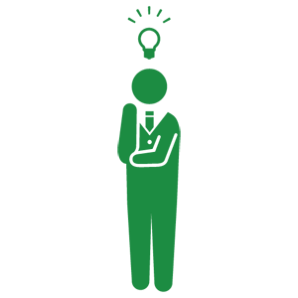 出来事
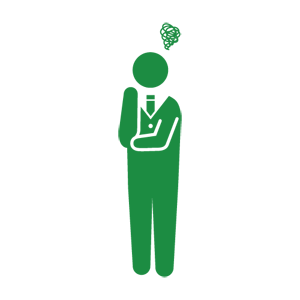 もう一人の自分
フレームを通過した情報
情報
客観的
意識的
新しい視点
自動プロセス：行動のパターン化
新しい行動のパターン（行動変容）
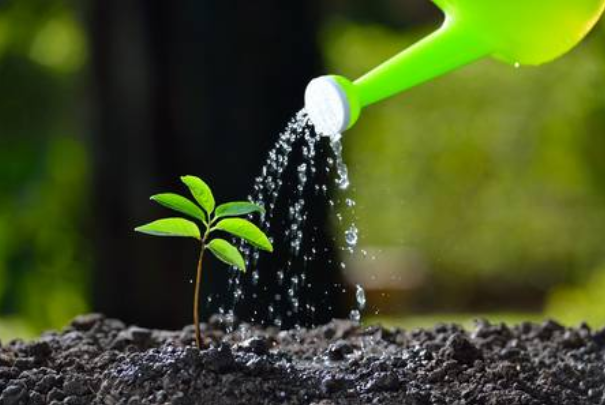 他者からのフィードバックは
あなたという苗を育てる水である
その土壌が柔らいほど
多くの栄養を吸収することが出来ます
[Speaker Notes: 成長したいなら
他者からの視点、フィードバックは植物の水。植物を育てるときの土壌が柔らかい土なのか？かたいコンクリートなのか？
かたいコンクリートだと、水はしみこんでいきません。成長しないどころか、腐ってしまうかもしれません。]
360度サーベイを効果的に活用するために
360度サーベイの正しい理解と活用

「能力の評価」ではなく、「行動の発揮状態を観察」する
自分が発揮している強みに気づくためのもの
OFFになっている行動も、ONにすることができる
[Speaker Notes: 評価ではない
いまのスナップショットでしかない
強みに気づける
決意すればONにすることが出来る]
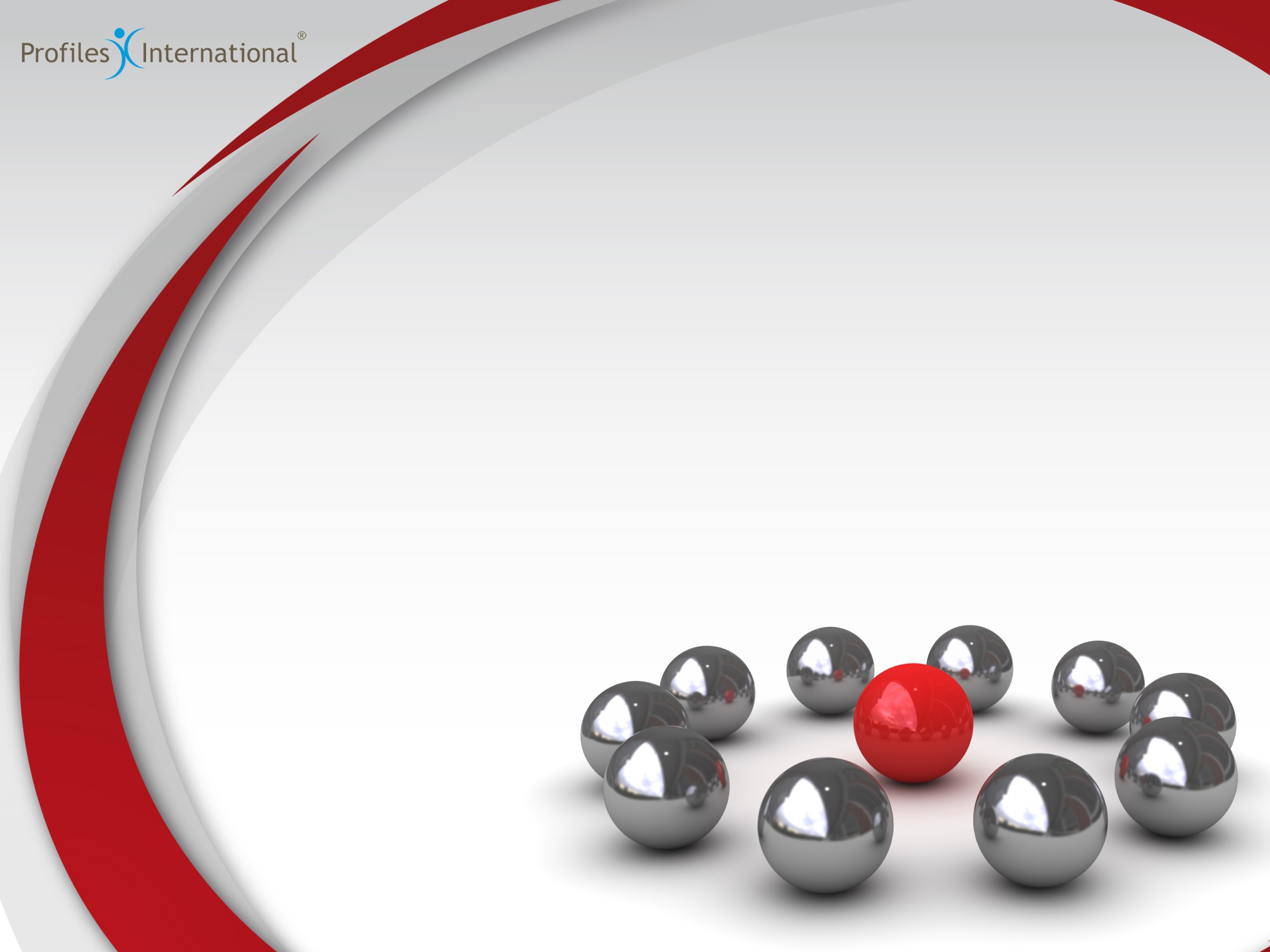 ２．CheckPoint 360°レポートの理解を通じて、現状を認識する
[Speaker Notes: コーチングとの関連について言及]
CheckPoint 360°開発の目的
競争優位を創り出すために、時代の変化に
　　対応できる普遍的なコンピテンシーを特定すること

4万人のリーダーがリサーチの対象
回答した観察者は40万人
リサーチにより発見されたこと
傑出したリーダーに共通する
70の具体的なリーダーシップ行動が特定された
すべて行動にまで落とし込むことができる

学ぶことで誰でもカリスマ的リーダーになれる
目指すべきリーダー像「Leadership Charisma」
これらのリサーチの結果は「Leadership Charisma」というタイトルの書籍にまとめられました。この書籍は学ぶことで誰でもカリスマ的なリーダーになれる、というメッセージが込められています。

“カリスマ的リーダーは、働く人が組織の目標に
　向かって精神的にも　知的にも努力できる
　職場環境を創造し、維持していきます。“
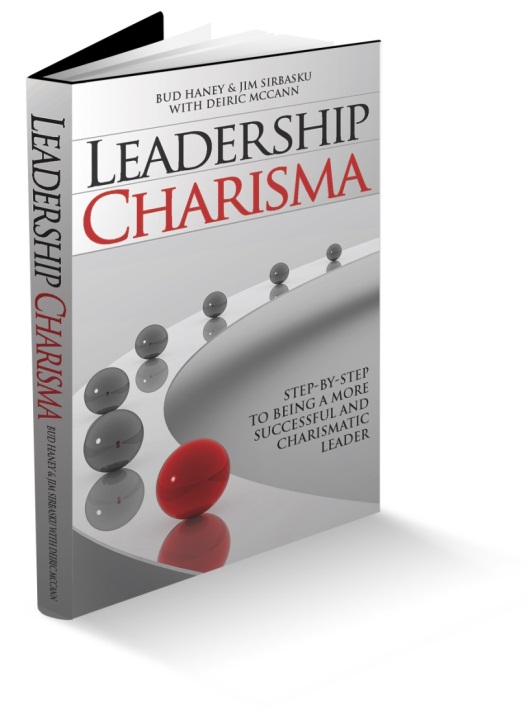 - ‘Leadership Charisma’, Haney, Sirbasku, McCann
CheckPoint 360°レポートを知る
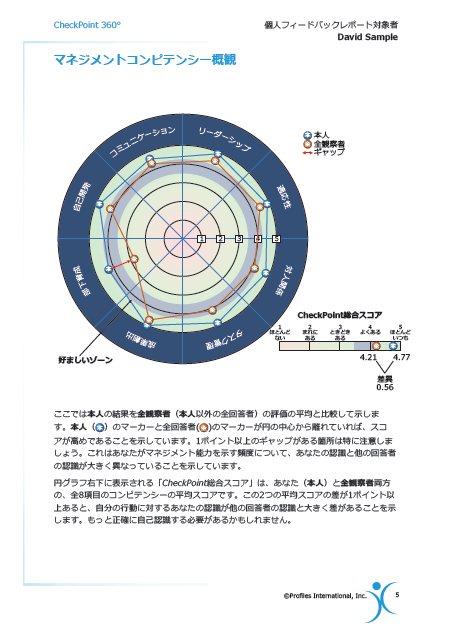 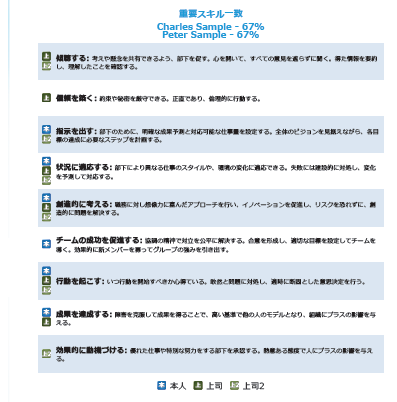 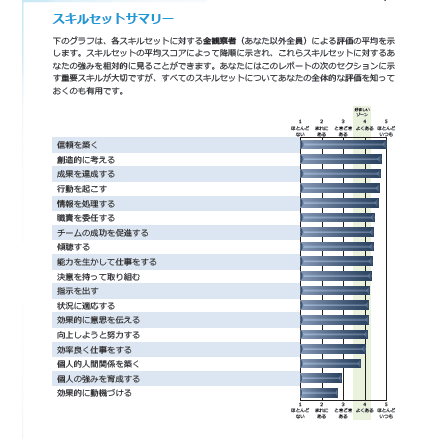 CheckPoint 360° 回答者グループ
CheckPoint 360°レポートの構成
8コンピテンシー
8の普遍的コンピテンシー　　　　　　　　　
18項目のスキルセット
70のサーベイ項目（リーダーシップ行動）
18スキルセット
70リーダーシップ行動（質問項目）
個人能力開発ガイド
行動を観察する
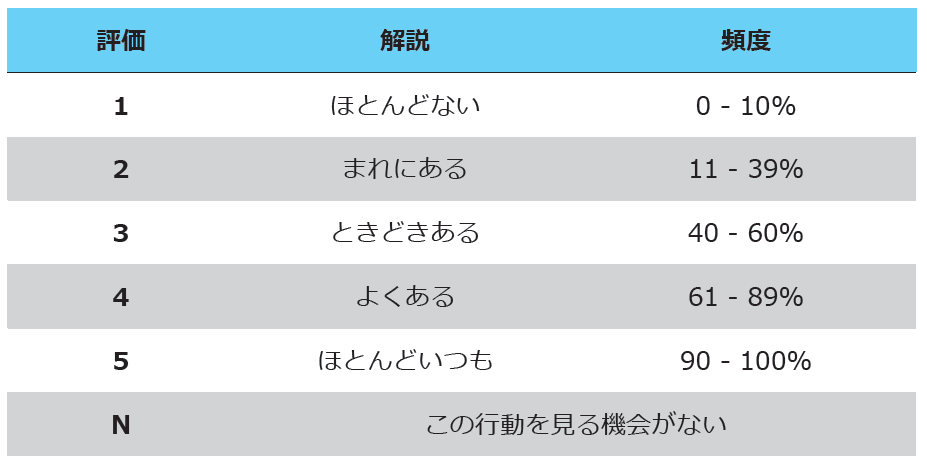 8つのコンピテンシーと18つのスキルセット
コミュニケーション：
傾聴する
情報を処理する
効果的に意思を伝える
リーダーシップ：
信頼を築く
指示を出す
職責を委任する
適応性：
状況に適応する
創造的に考える
対人関係：
個人的人間関係を築く
チームの成功を促進する
タスク管理：
効率良く仕事をする
能力を生かして仕事をする
成果創出：
行動を起こす
成果を達成する
部下育成：
個々の強みを育成する
効果的に動機づける
自己開発：
決意を持って取り組む
向上しようと努力する
重要スキルセット
「本人」及び「上司」のみ６つの重要スキルを選択しています
回答画面イメージ
全回答者向け設問回答画面（70問）
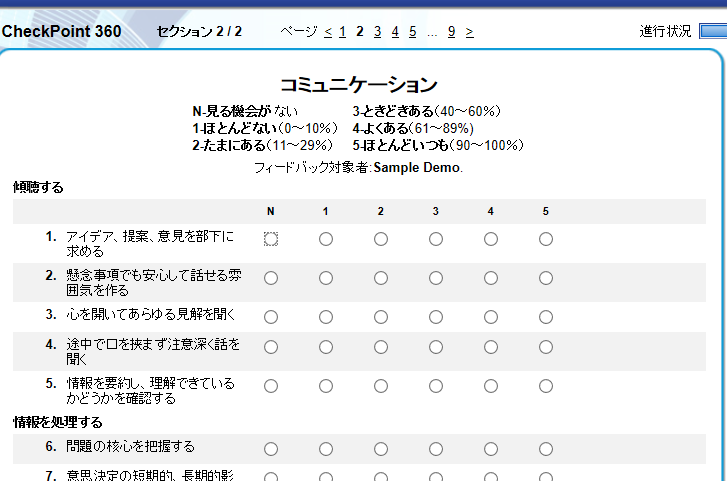 回答画面イメージ
CheckPoint 360°™レポートの読み込み
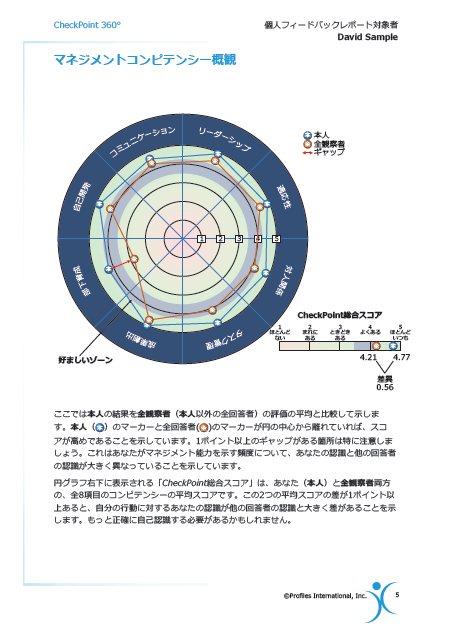 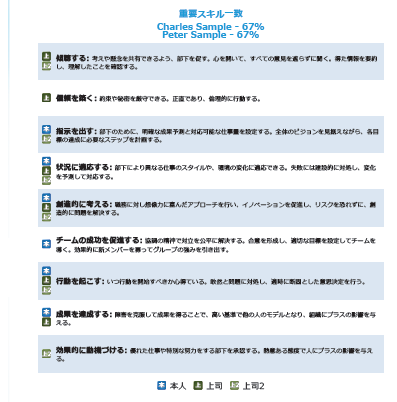 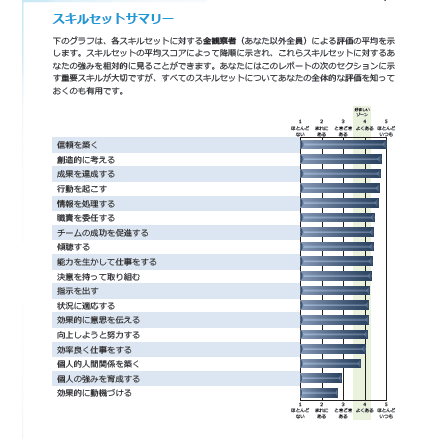 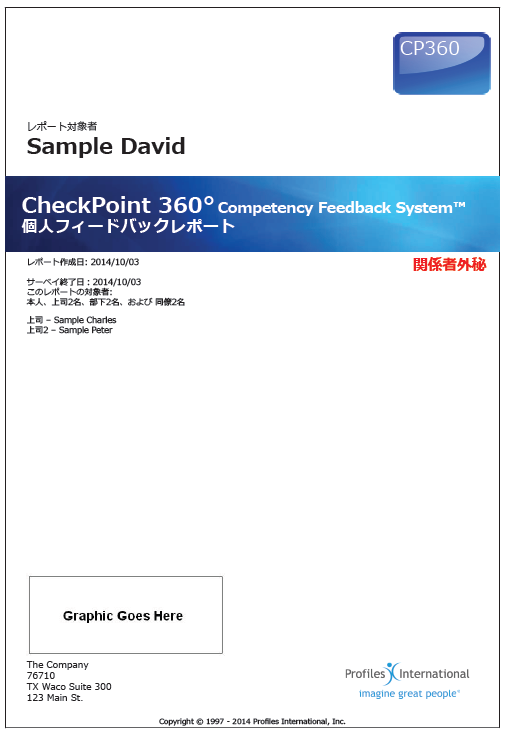 個人フィードバックレポート読み込み

＜ふせんを活用したワーク＞
＜ふせんワーク＞
レポートの読み方解説を聞き、自身のレポートを読んで気づいたことを付箋に書き込んで下さい。
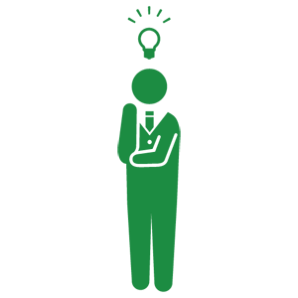 マネジメントコンピテンシー概観
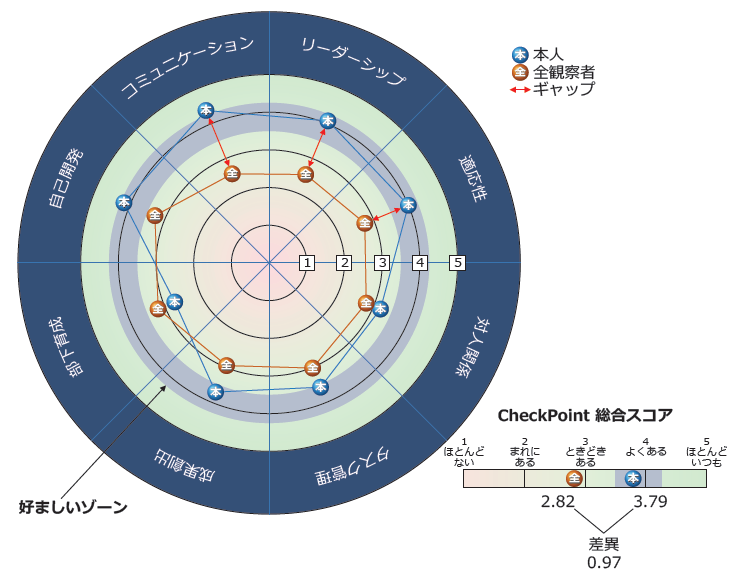 ＜ふせんワーク例＞
・自己と他者の差異はいかがでしょうか？
・8つのコンピテンシーで特に気になる項目はありますか？
これまでの調査結果を反映し、好ましいゾーンが設定されている。
他者の視点との差異を数値にて表記。
能力開発の出発点としての情報を認知する。
スキルセットサマリー
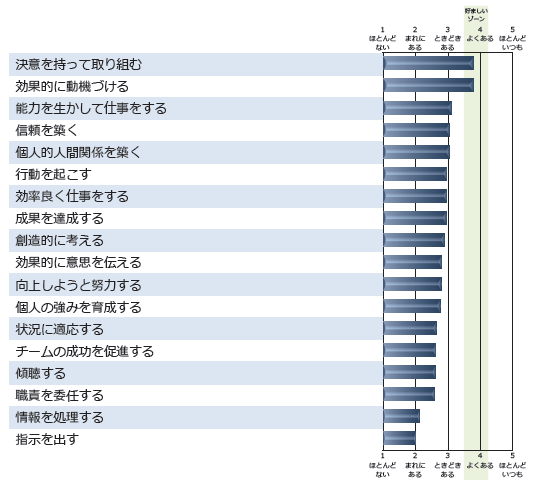 18項目の　　　　　　　　リーダーシップ・スキル

全観察者の平均評価（本人を除く）

「好ましいゾーン」との比較
＜ふせんワーク例＞
・好ましいゾーンに届いている
 スキルは？
・自身のつよみと言える項目はどんなものがありますか？
重要スキル一致サマリー
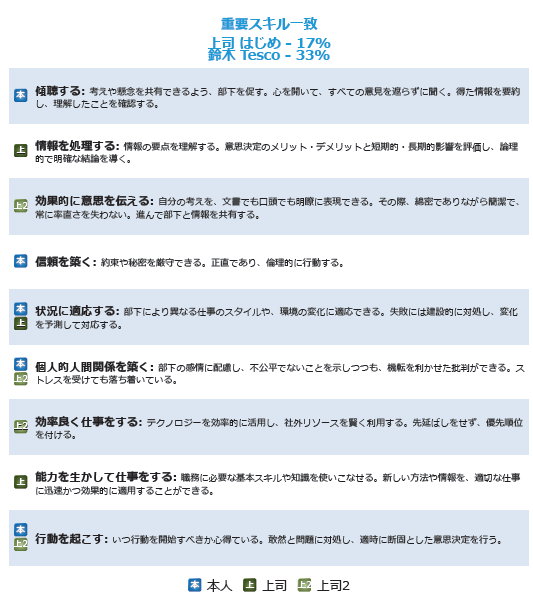 18のスキルセットより本人の役割において重要な6つが選択されている

本人及び上司（3名まで）による選択

上司と本人の一致率を表示

スキルセットの一致/不一致を可視化
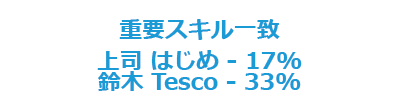 上司1
上司2
＜ふせんワーク例＞
・上司との一致率はどの程度
 でしょうか？
・意外だと思う項目はありますか？
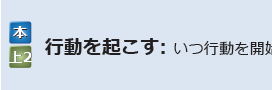 本人と上司が共に重要だと認識している項目
コンピテンシー要約
<ふせんワーク例＞ギャップが生じている項目はありますか？
それは、どんな要因によるものでしょうか？
８つのコンピテンシーの発揮度を各評価グループごとにグラフ表示した情報。
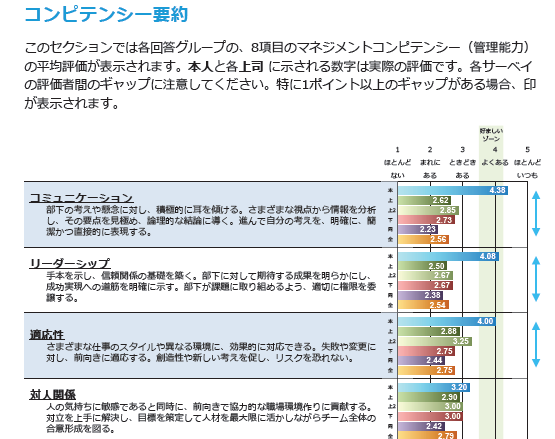 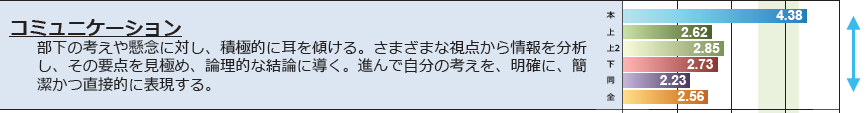 スキルセット分析
＜ふせんワーク例＞強み、またはフォーカスの印を確認してください。
より良い行動のためのどんなヒントがありますか？
18のスキルセットの発揮度を各評価グループごとにグラフ表示した情報。

左：上司と本人のスコア比較
真中：スキルセット定義の説明
右：グループごとのグラフ
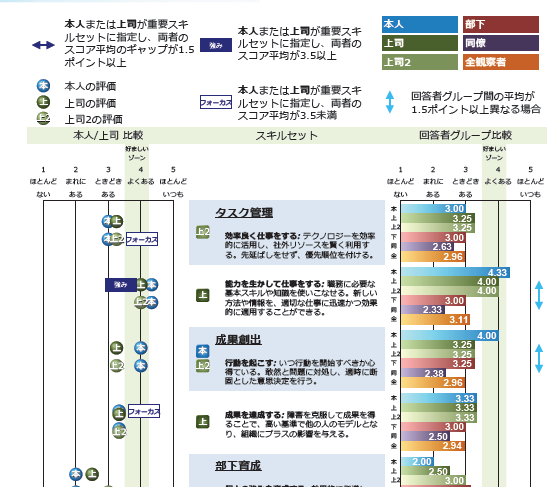 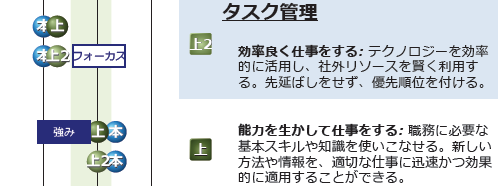 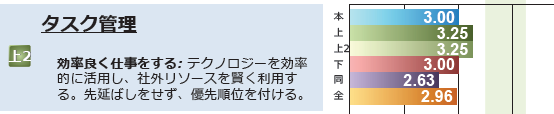 全サーベイ70項目のサマリー
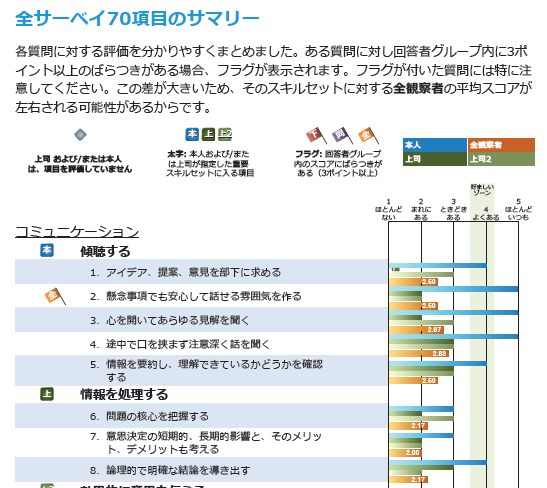 70のサーベイ項目（リーダーシップ行動）の発揮度を本人、上司及び全観察者グループごとにグラフ表示した情報。

ここに示される70の項目は、サーベイの質問項目そのもの。
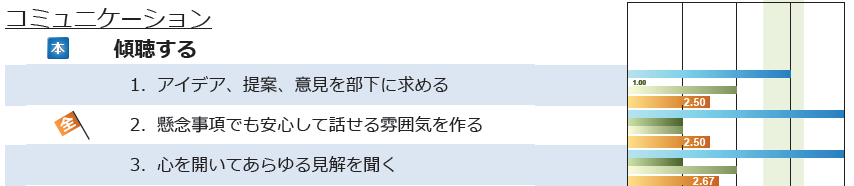 フラグについて
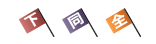 70の設問において、評価者グループ間のギャップが3ポイント
　　以上ある場合に出現する。
＜ふせんワーク例＞
・フラグがある項目と普段の自身の行動を思い返して、　
 振り返ってみるとどんな気づきがありますか？
＜個人ワーク①＞自身の更なる具体的な行動を振り返る
①マネジメントコンピテンシー概観のページに戻ってください
②全観察者の平均スコアはいくつになっていますか？
（例：下記は「2.82」となっています）
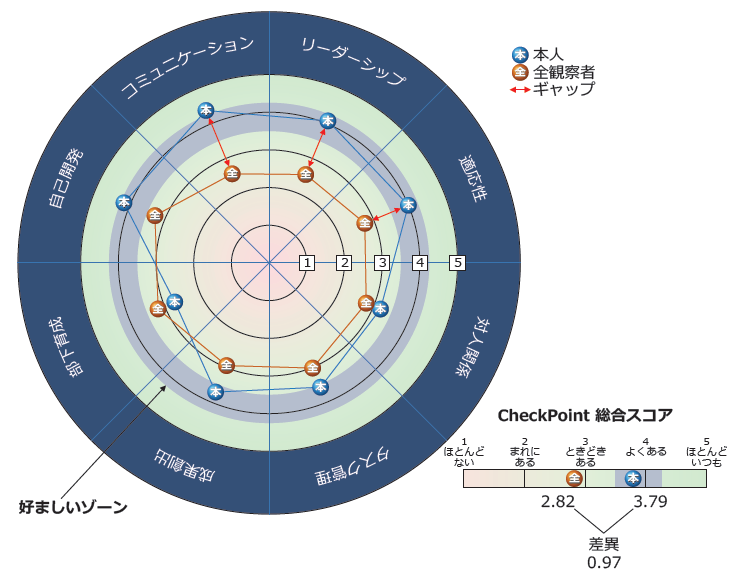 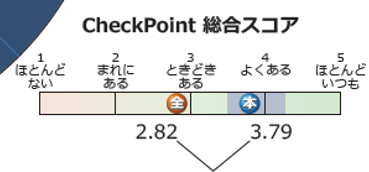 ＜個人ワーク②＞
70の行動について平均値との対比で、
　特に高いスコアに〇、低いスコアに△を記入してください。
ぞれぞれ５つ程度をピックアップしてみてください。
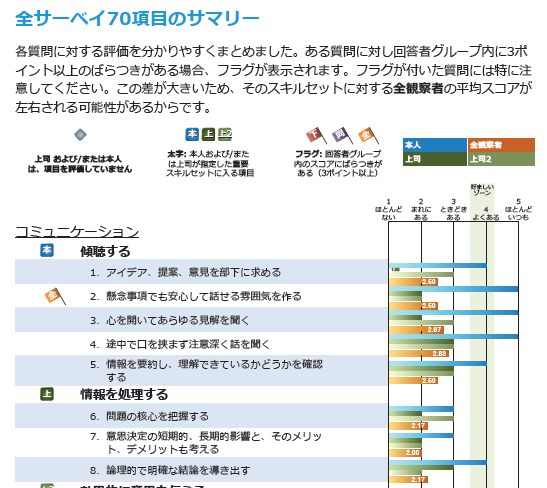 ○をつけた行動：強みの行動
▲をつけた行動：チャレンジ行動
として、整理ができます。
どんな気づきがありますか？
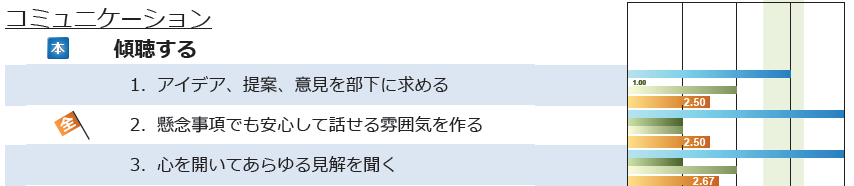 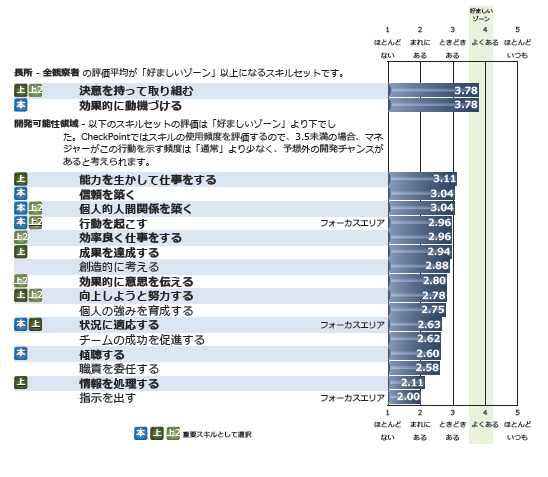 能力開発サマリー概要

・ 18項目のスキルセット
・ 全観察者の平均スコア（本人を除く）
・ 重要スキルの一覧

長所                                      好ましいゾーンに合致する、       もしくはこれを超えるもの
開発可能領域　　　　　　　　   好ましいゾーンに達しないエリア

・ フォーカスエリア
　特に優先して開発すべき３つの
　スキルセット
フォーカスエリア選定基準
１：最も低いスキルセット
２：上司・本人共に重要スキルセットに選んだもののうち最も低いスキルセット順
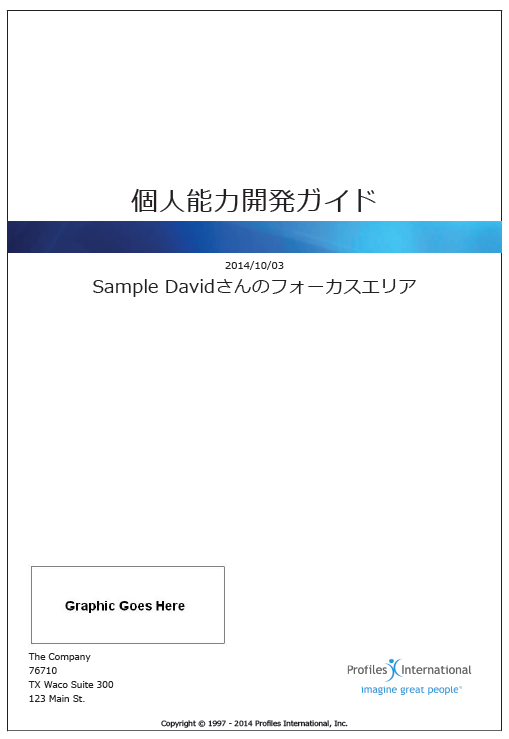 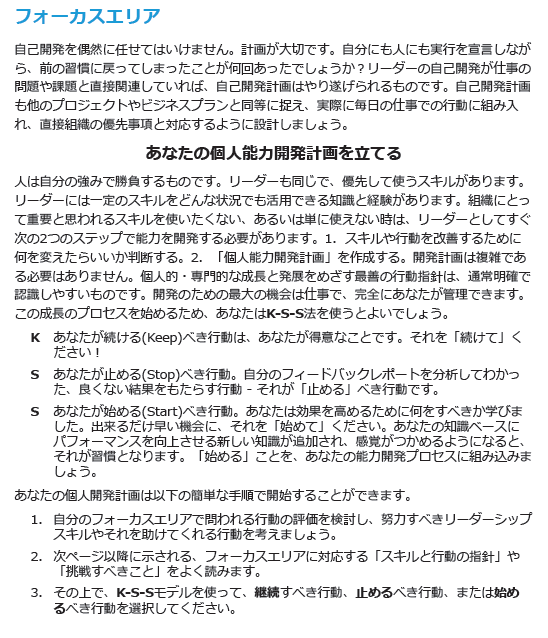 個別の能力開発を
サポートする
能力開発サマリーで示された３つのフォーカスエリアを開発するガイドを提供
＜ペアワーク＞個人レポートの理解を経て・・・
CP360読みの解説を聞いてどのような印象を持ちましたか？
ペアで意見交換をしてください。
（必ずしもレポート内容をそのものを共有する必要はありません）
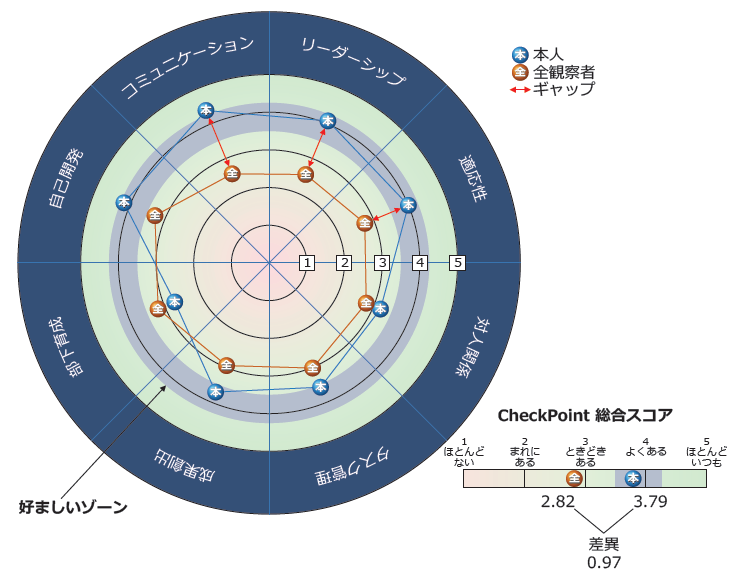 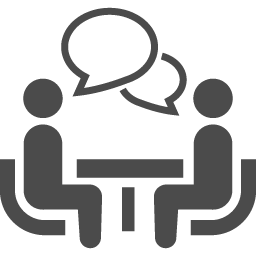 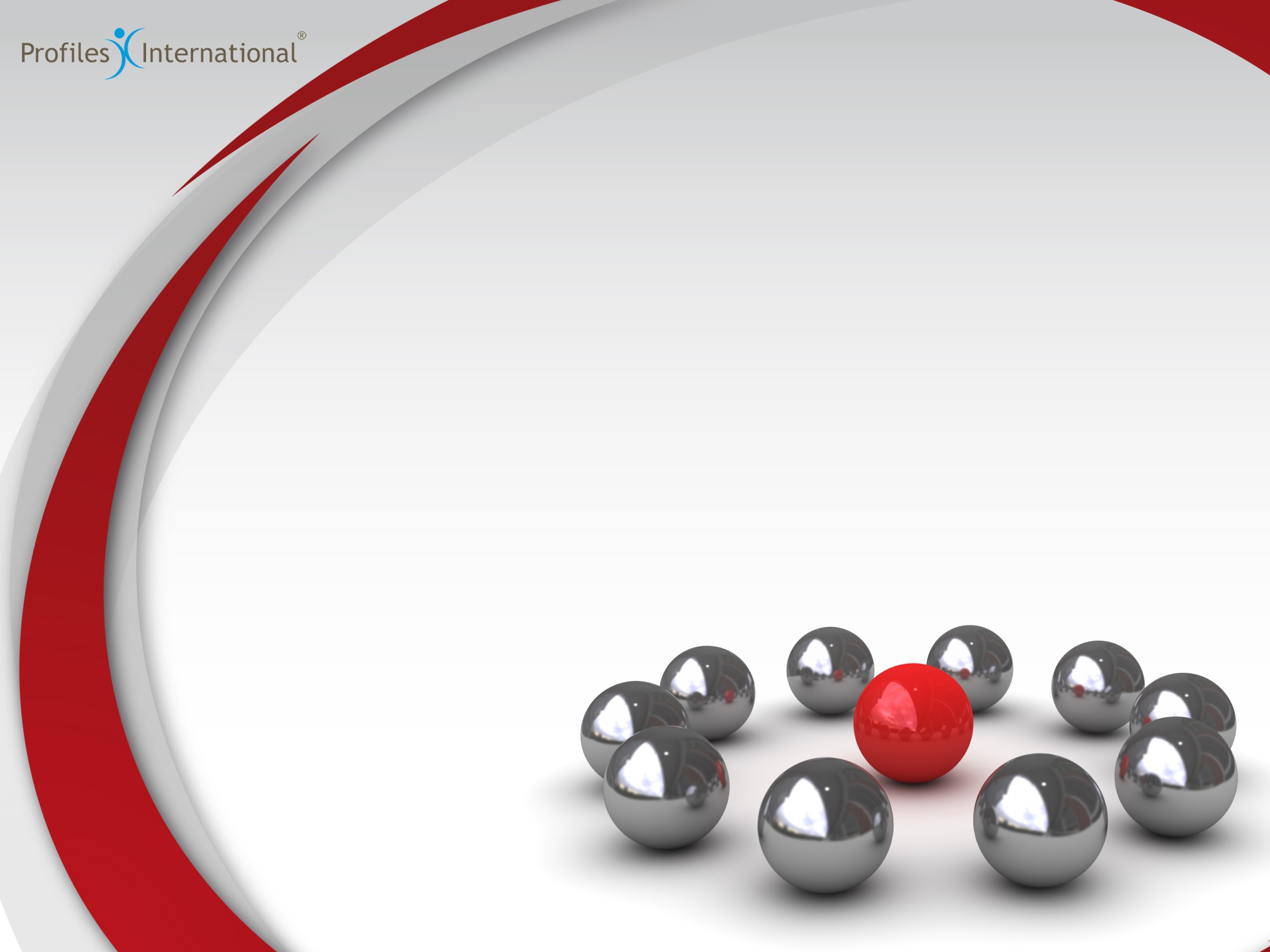 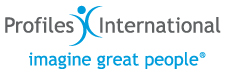 Client Logo
CheckPoint 360°TM
３．自分自身の行動計画
行動計画立案①
能力開発サマリーを用いた開発領域の決定

3つのフォーカスエリアから開発したいものを1~3つ選択し、さらに全サーベイ70項目のサマリーから強化したいリーダーシップ行動を選択してください。
[Speaker Notes: 行動計画立案
■P19能力開発サマリーを用いたアクションプラン定義
３つのフォーカスエリアから最も重要と考えるものを1～2つ選択し、さらにP14全サーベイ70項目のサマリーから、具体的に強化したい行動を選択する。行動計画シートに記入する。
 最初に上司と開発すべきスキルセット、行動を合意する
その後、本人は個人ワークで行動計画を書き込む。レポート後半にある個人能力開発ガイドを参考にする]
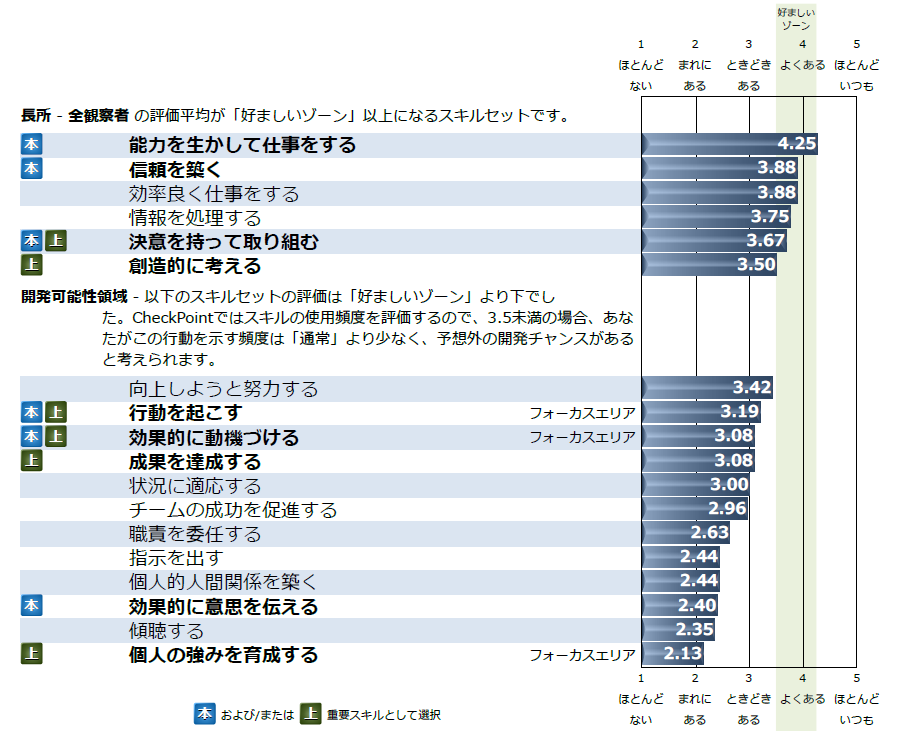 能力開発
サマリー
70項目のサマリー
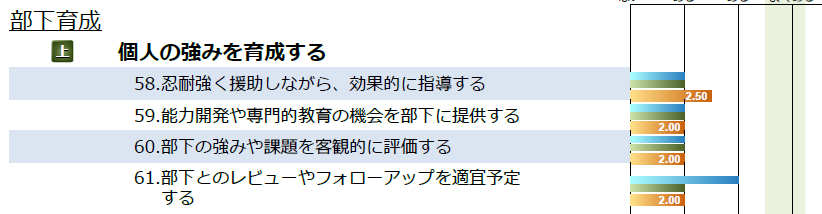 行動計画立案②
個人能力開発ガイドを読み込んでください。
・自分自身のヒントになる部分をハイライトしてください。
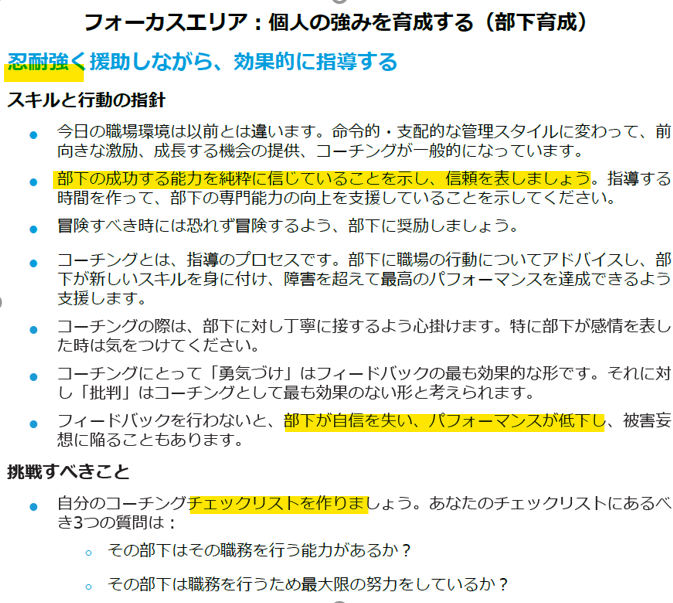 記入イメージ
[Speaker Notes: 行動計画立案
■P19能力開発サマリーを用いたアクションプラン定義
３つのフォーカスエリアから最も重要と考えるものを1～2つ選択し、さらにP14全サーベイ70項目のサマリーから、具体的に強化したい行動を選択する。行動計画シートに記入する。
 最初に上司と開発すべきスキルセット、行動を合意する
その後、本人は個人ワークで行動計画を書き込む。レポート後半にある個人能力開発ガイドを参考にする]
行動計画立案③
別紙の行動計画シートに、開発するスキルセット、
リーダーシップ行動を記入してください。
⁻その際には②でハイライトした内容を参考にしてください。
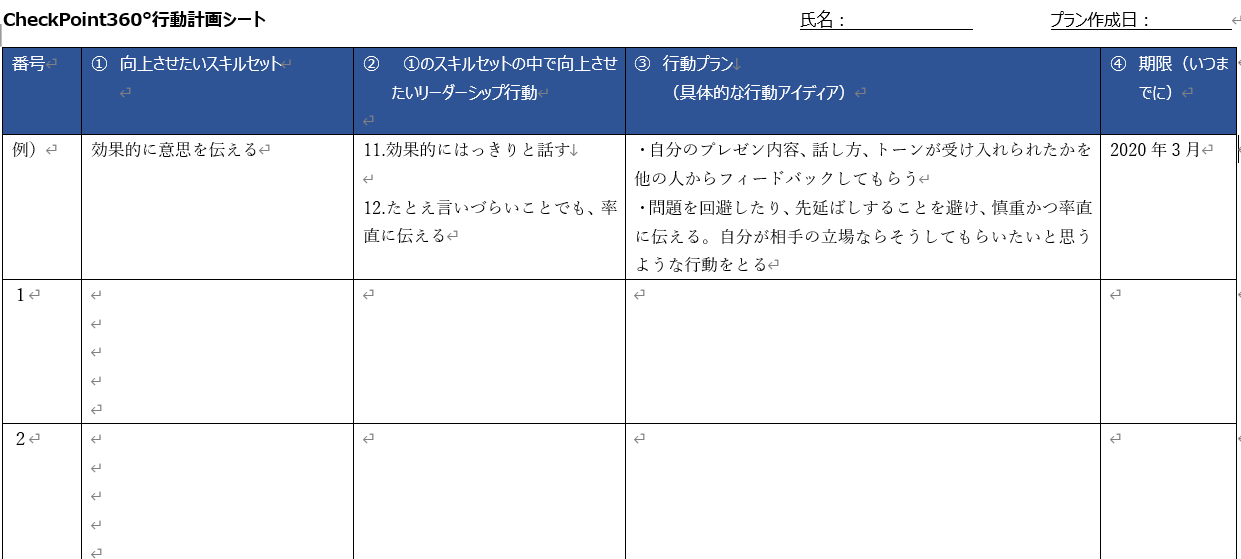 行動計画シート
[Speaker Notes: 行動計画立案
■P19能力開発サマリーを用いたアクションプラン定義
３つのフォーカスエリアから最も重要と考えるものを1～2つ選択し、さらにP14全サーベイ70項目のサマリーから、具体的に強化したい行動を選択する。行動計画シートに記入する。
 最初に上司と開発すべきスキルセット、行動を合意する
その後、本人は個人ワークで行動計画を書き込む。レポート後半にある個人能力開発ガイドを参考にする]
＜まとめ＞　変化とリーダーシップ
過去 / 未来 　
（今までが…/ これからも… ）
維持　　　　MAINTENANCE
安全圏の行動
どうでもよい
仕方がない
創造的な反応
ビジョンVISION
変化
CHANGE
チャンスと見る
現在
私が源として引き起こす
脅威
（とんでもない！）
拒否的自動反応
（うけいれられない）
抵抗　　　　　RESISTANCE
観念　　　　　　
（こうあるべきだ）
過去
(今までがこうだった）